PRESENTACIÓN DE RESULTADOS 
ACTUALIZACIÓN Y CONTINUIDAD DE LA ESTRATEGIA NACIONAL DE INCLUSIÓN FINANCIERA
2024-2027
Mesa Técnica de Trabajo de Pagos
Marzo de 2023
CONTENIDO
1
2
PROPUESTAS DE LOS ACTORES ESTRATÉGICOS 
PLAN DE TRABAJO MTP 2024-2027
1
PROPUESTAS -GRUPO 1-
OBJETIVO GENERAL
SE ACEPTÓ LA PROPUESTA DE LA MTP
OBJETIVO ESPECÍFICO
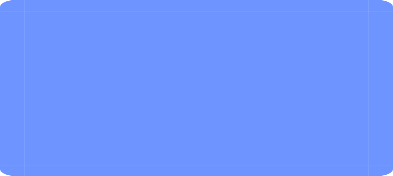 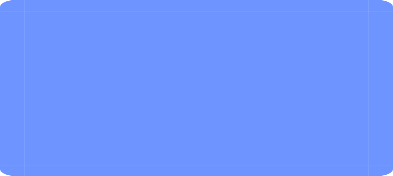 PROYECTO
ACCIONES
LA MTP ALINEARÁ EL PROYECTO A UN OBJETIVO ESPECÍFICO
PROPUESTAS -GRUPO 2-
OBJETIVO GENERAL
Promover acciones e incentivos que permitan fortalecer y confiar en la utilización de medios de pago inclusivos que sean modernos, seguros y accesibles
OBJETIVO ESPECÍFICO
Facilitar y promover un nuevo método de pago con instrumentos financieros (tarjetas) utilizados de forma digital
PROPUESTAS -GRUPO 3-
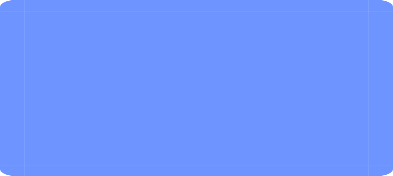 ACCIONES
Reducir el uso de efectivo
Conocimiento, revisión y presentación de comentarios a la Ley de Dinero Electrónico 
Análisis de sistemas de pagos alternativos en Latinoamérica
Proponer texto de normativa para recepción y uso de pagos electrónicos por parte de  entidades gubernamentales.
OBJETIVO GENERAL
SE ACEPTÓ LA PROPUESTA DE LA MTP
OBJETIVO ESPECÍFICO
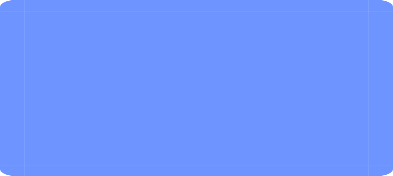 Ampliar y simplificar el acceso
PROYECTOS
LA MTP ALINEARÁ LOS PROYECTOS A OBJETIVOS ESPECÍFICOS
Conocimiento, análisis y presentación de comentarios de Ley para la Creación de Esquema de Cuenta Simplificada.
Revisión del tratamiento de retenciones para trasladar retención del IVA a subcomercios de actores que brindan servicios de pagos en el ecosistema
Estudio del caso del sistema de depósitos de bajo monto en Colombia.
Sistema interoperable
Definición de actores que participarían dentro del sistema
Definición de requerimientos mínimos para la operación del sistema
Presentación de documento para propuesta de sistema de pagos
     interoperable en Guatemala
Sistema de monitoreo
Revisitar y clarificar ante los miembros de la mesa la definición de inclusión financiera y los principales indicadores a través de la que esta se mide.
Análisis de los sistemas de evaluación y monitoreo de inclusión financiera en Latinoamérica.
Creación de un sistema de medición y monitoreo de inclusión financiera que tome en cuenta información de actores bancarios y actores no bancarios.
Creación de un centro de datos entre actores del ecosistema.
2
PRÓXIMOS PASOS
Road Map  2023
Involucrar a los actores estratégicos
4.
Seguimiento a la ENIF 2024-2027
3.
Actualización y continuidad de la ENIF
2.
1.
Entrega de plan de trabajo 2024-2027 
de la MTP a la COMIF
COMIF: Comisión de Inclusión Financiera
Muchas gracias